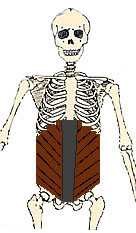 Abdominal Wall
Borders of the Abdomen
Abdomen is the region of the trunk that lies between the diaphragm above and the inlet of the pelvis below
Borders
Superior:
		Costal cartilages 7-12.
		Xiphoid process:
		
Inferior:
		Pubic bone and iliac crest:
			Level of L4.
Umbilicus:
		Level of IV disc L3-L4
Abdominal Quadrants
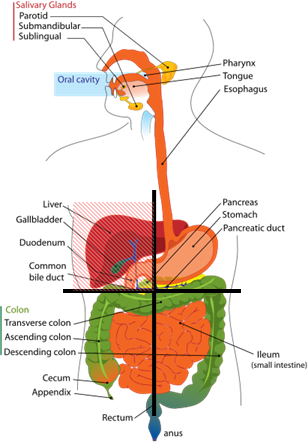 Formed by two intersecting lines:
Vertical & Horizontal
Intersect at umbilicus.

Quadrants:
Upper left.
Upper right.
Lower left.
Lower right
Abdominal Regions
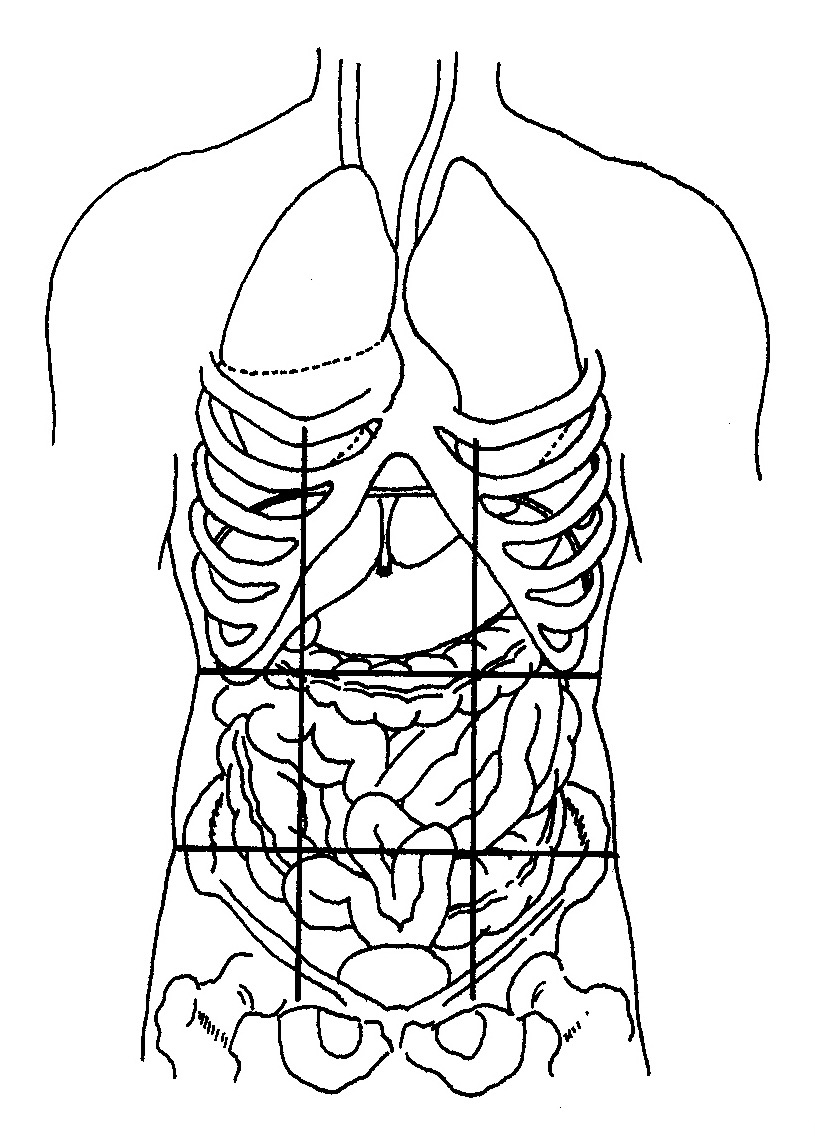 Divided into 9 regions by two pairs of planes:
1- Vertical Planes:
Left and right lateral planes
 Midclavicular planes 
passes through the midpoint between the ant.sup.iliac spine and symphysis pupis

2- Horizontal Planes:
Subcostal plane 
 at level of L3 vertebra
Joins the lower end of costal cartilage on each side
Intertubercular plane:
- At the level of L5 vertebra
- Through tubercles of iliac crests.
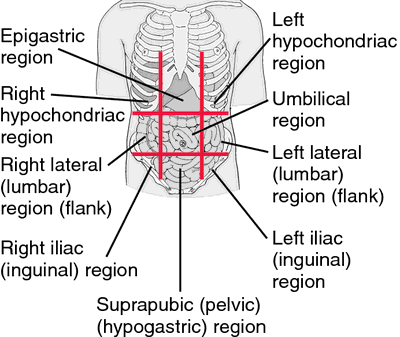 Abdominal wall divided into:-
		 - Anterior abdominal wall
         - Posterior abdominal wall
The Layers of Anterior  Abdominal Wall
Skin
Superficial Fascia
Above the umbilicus one layer
Below the umbilicus two layers
Camper's fascia - fatty superficial layer.
Scarp's fascia - deep membranous layer.


Deep fascia :
Thin layer of C.T covering
     the muscle may absent

Muscular layer
External oblique muscle
Internal oblique muscle
Transverse abdominal muscle
Rectus abdominis


Transversalis fascia

Extraperitoneal fascia

Parietal Peritoneum
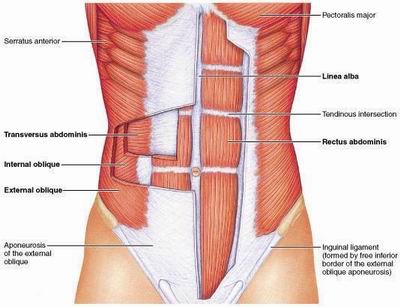 Superficial Fascia
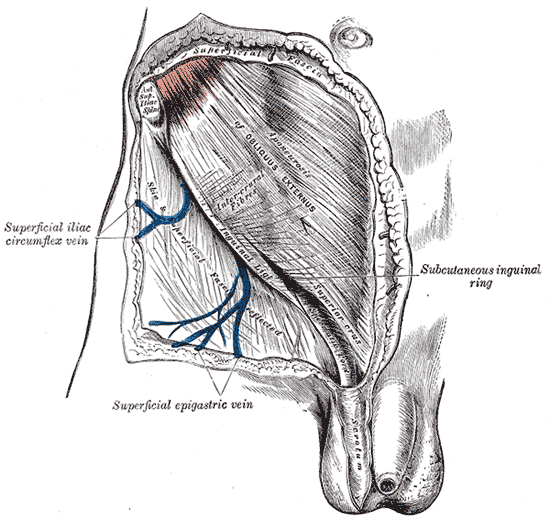 Camper's fascia - fatty layer= dartos muscle in male
Scarpa's fascia - membranous layer.

Attachment of scarpa’s fascia= membranous fascia
               INF: Fascia lata 
             Sides: Pubic arch
             Post: Perineal body


- Membranous layer in scrotum referred to as colle’s fascia

- Rupture of penile urethra lead to extravasations of urine into(scrotum, perineum, penis &abdomen)
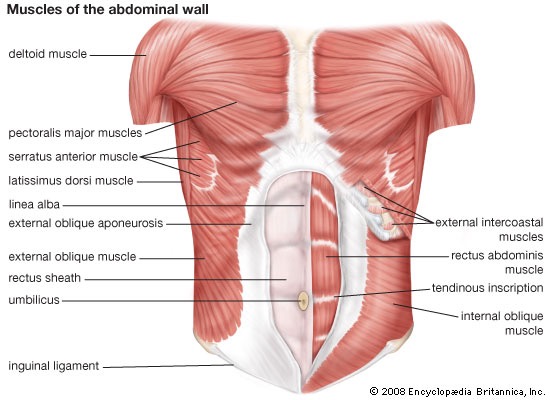 Muscles
Rectus abdominis
External oblique muscle
Internal oblique muscle
Transverse abdominal muscle
External oblique muscle
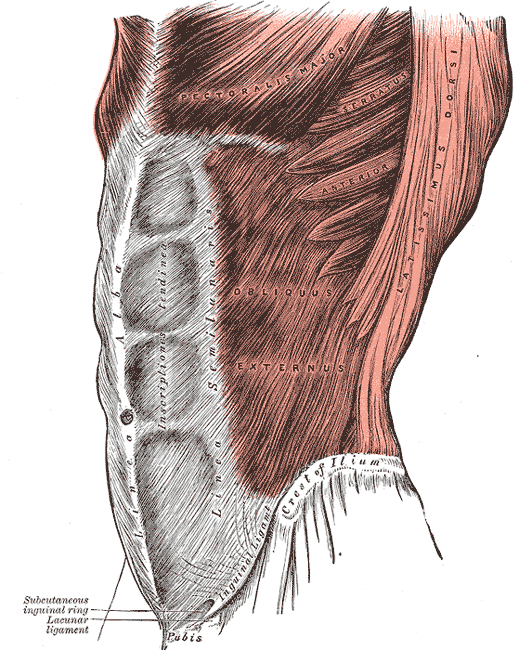 Broad
Thin
Direction:
Downward forward medially
Origin
           outer surface of lower 8 ribs.
Insertion
Xiphoid process, Linea alba,
 pubic crest, pubic tubercle,
             iliac crest(ant. Half). 

Nerve Supply
   1-    Lower 6th  thoracic nerves
2-  L1( iliohypogastric n.,  ilioinguinal n.)
Muscles of the anterior abdominal wall
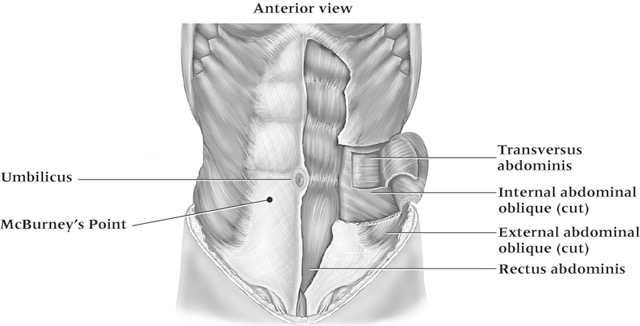 Aponeurosis of external oblique muscle 

 Boundaries of inguinal canal
 Formation of rectus sheath 



 Superficial inguinal ring.

 Inguinal ligament

 Lacunar ligament

 Pectineal ligament
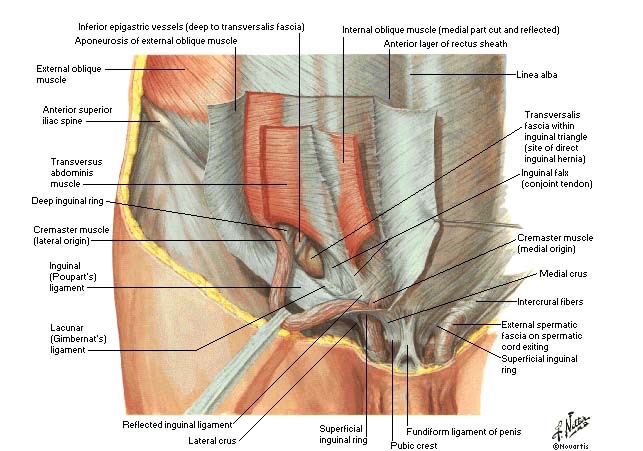 Inguinal ligament
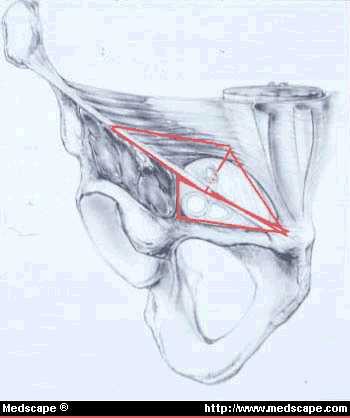 1- folded back  ward  the lower border  of aponeurosis  of external muscle on it self 

2- between ant.sup.iliac spine and the pupic tubercle
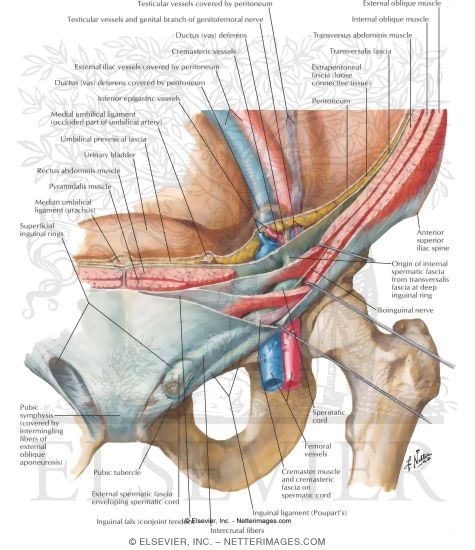 Superficial inguinal ring.
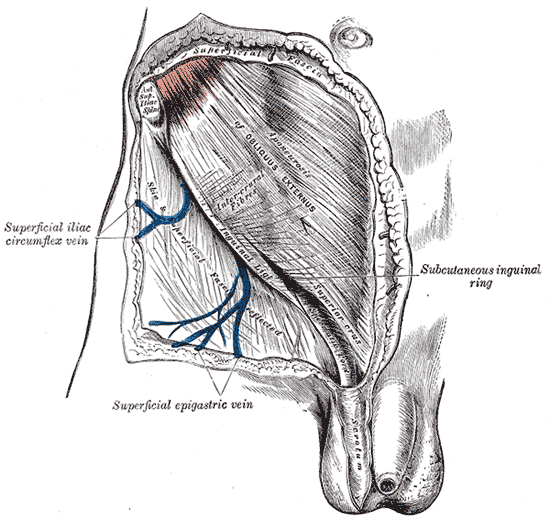 1- triangular shape
2- Defect in external oblique aponeurosis 
3- lies immediately above and medial to the pupic tubercle
4- Opening for passing the spermatic cord or ligament of uterus
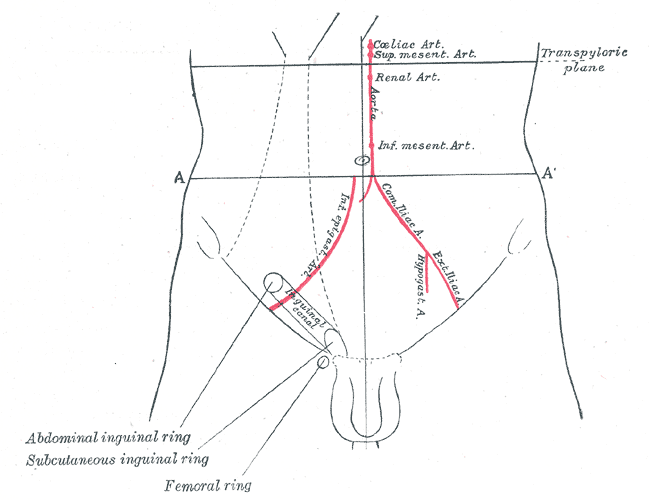 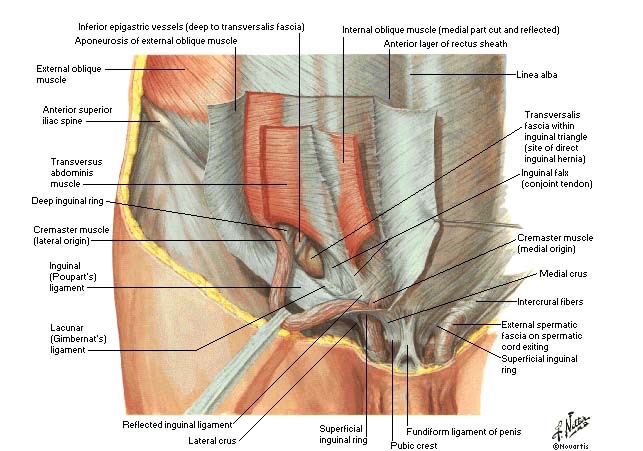 Lacunar ligament
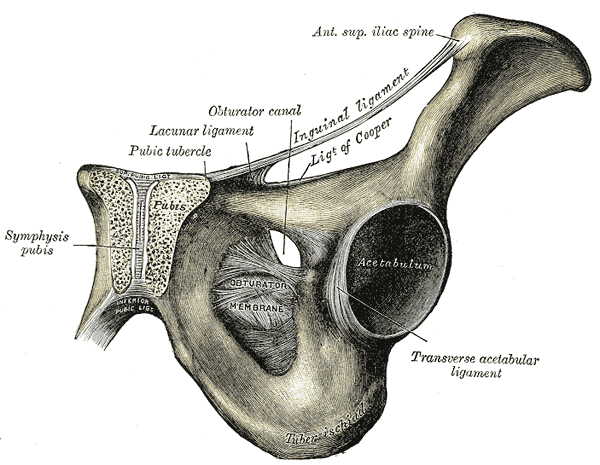 1- extension of aponeurosis of external muscle  backward and upward to the pectineal line
2- on the superior ramus of the pupis
3- its sharp, free crecentric edge forms the medial margin of the femoral ring

Pectineal ligament
1- Continuation of the lacunar ligment at pectineal line 
2- Continuation with a thickeing of the periosteum
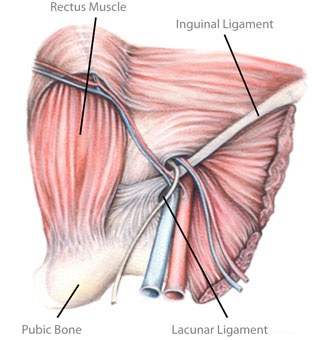 Internal Oblique

Direction:
upward forward medially
Origin
 Lumbar Fascia, Ant 2/3 iliac crest, 
lateral two thirds of inguinal ligament.

Insertion
-  Lower three ribs& costal cartilage,  Xiphoid process, Linea alba, symphesis pubis. 

-
Nerve Supply
 Lower 6th  thoracic nerves, iliohypogastric n & ilioinguinal nL1.
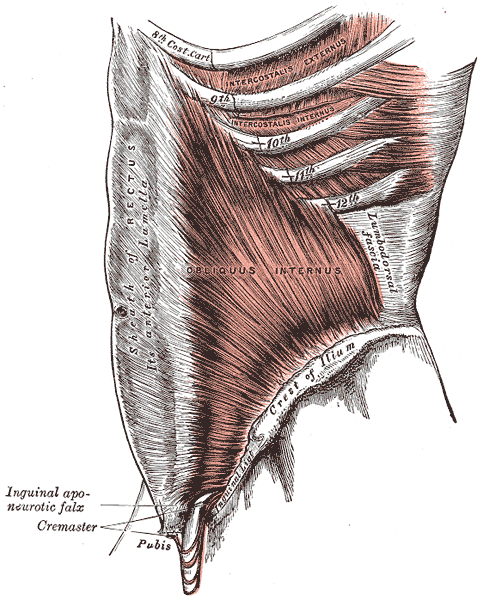 Internal oblique muscle……..cont
Conjoint tendon
The lowest tendinous fibers of internal oblique  which joint with  transversus abdominis 
Attach medially to linea alba
Support the inguinal canal
Has lateral free  border

Cremastric fascia
Internal oblique has free lower border  arches over the spermatic cord or ligament of uterus
Cremastric muscle
Fascia
- Int. abd.muscle assist in the formation of the Roof of the inguinal canal
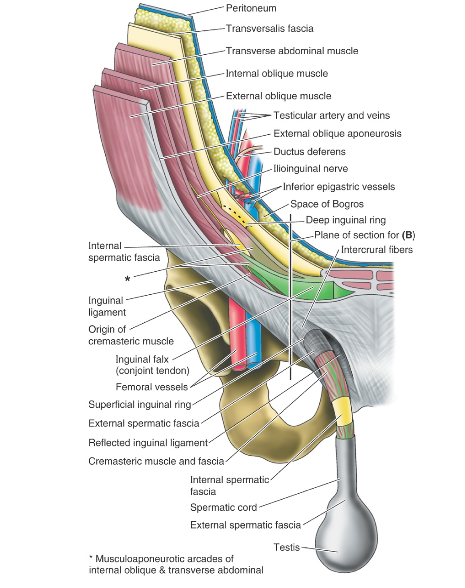 Conjoint tendon & Cremastric fascia
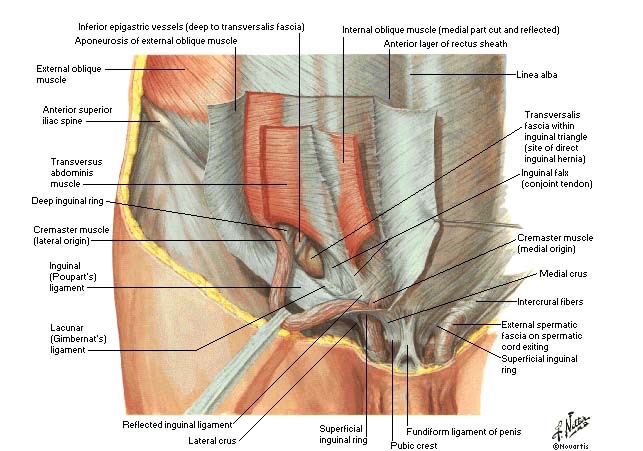 Transversus Abdominis

Direction
Its fibers run horizontally forward under the internal oblique

Origin
- Inner surface of lower six costal cartilage,
 lumbar fascia, anterior two thirds of iliac crest, lateral third of inguinal ligament. 

Insertion 
Xiphoid process, Linea alba, symphysis pubis. 

The lower part fuses with    internal oblique to form conjoint tendon which attach to pupic crest and pectineal line


Nerve Supply
 Lower six thoracic nerves, L1( iliohypogastric n.& ilioinguinal n.)
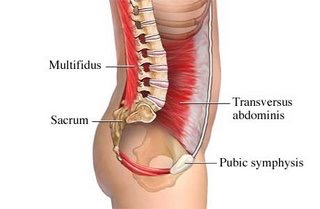 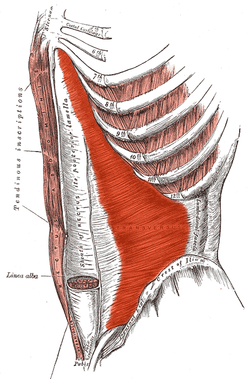 Transversus Abdominis………cont
Assist in the formation of
Conjoint tendon
Rectus sheath
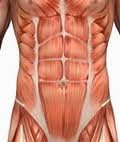 RECTUS ABDOMINIS
Long strap muscle
Extends along the whole length of the anterior abdominal wall
 In the rectus sheath
Origin
Symphsis pubis, pubic crest

Insertion
 5th, 6th and 7th costal cartilage &  xiphoid process.
Nerve Supply
Lower 6th  thoracic nerves
Rectus abdominis muscle……cont
Linea semilunaris 
Tendinous intersection:
Lines  & Land marks of the Anterior Abdominal Wall
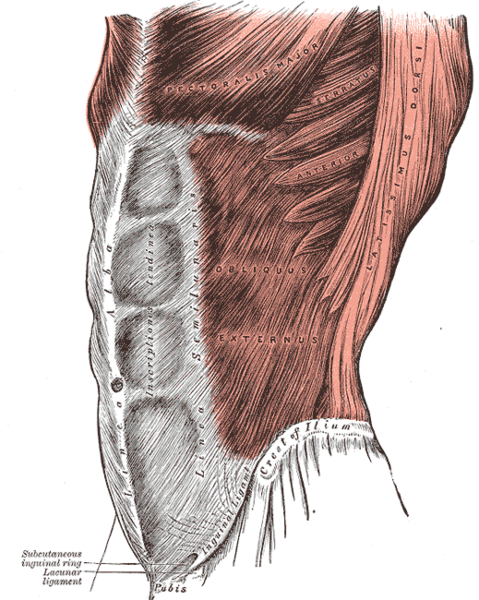 Linea alba:
- Located along the midline.
Between the xiphoid process & symphysis pupis
 Formed by the fusion of aponeurosises of three abdominal wall( Ex.In,Tran. Abd.muscle)

Linea semilunaris 
Lateral margins of rectus abd. .muscle
Can be palpated
Extend from 9th c.c to pupic  tubercle
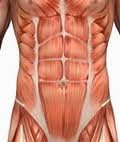 Tendinous  intersection: = Linea transverses

-  3 transverse fibrous bands
-  divide the rectus abdominis muscle into distinct segments
      1-  one at level of xiphoid process
      2-  one at level of umbilicus and
      3-  one half way between these two
-   They can be palpated as a transverse depressions
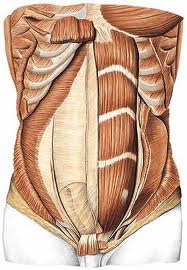 Pyramidalis muscle
Origin
Ant. Surface of the pupis

Insertion:
Linea alba
It lies in front of the lower part of the rectus abdominis muscle

Nerve supply
 12th subcostal nerve
Rectus sheath
Rectus sheath…….cont
The rectus sheath is a long fibrous sheath
Formed mainly by the aponeuroses of the three lateral abdominal muscles.
 Contents
    - Rectus abdominis muscle
     - Pyramidalis muscle (if present) 
     - The anterior rami of the lower six thoracic nerves
    -  The superior and inferior epigastric vessels
    -  Lymphatic vessels.
Rectus sheath…….cont
Description the rectus sheath is considered at three levels.
1-  Above the costal margin
2- Between the costal margin and the level of the anterior superior iliac spine
3- Between the level of the anterosuperior iliac spine and the pubis the anterior wall
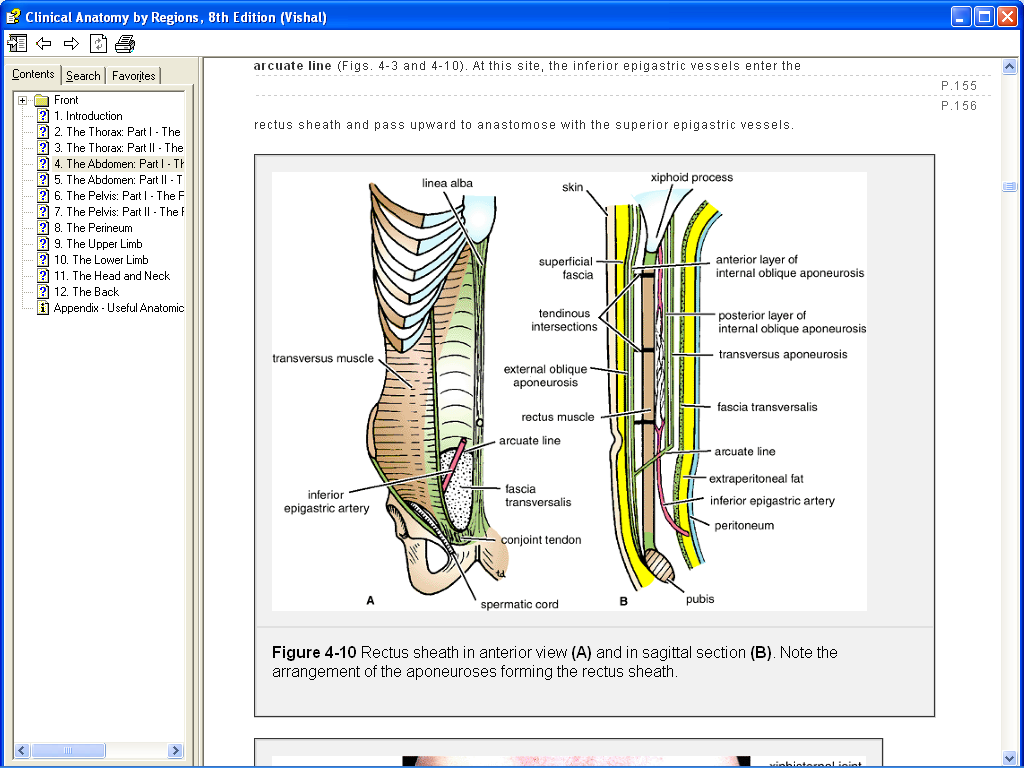 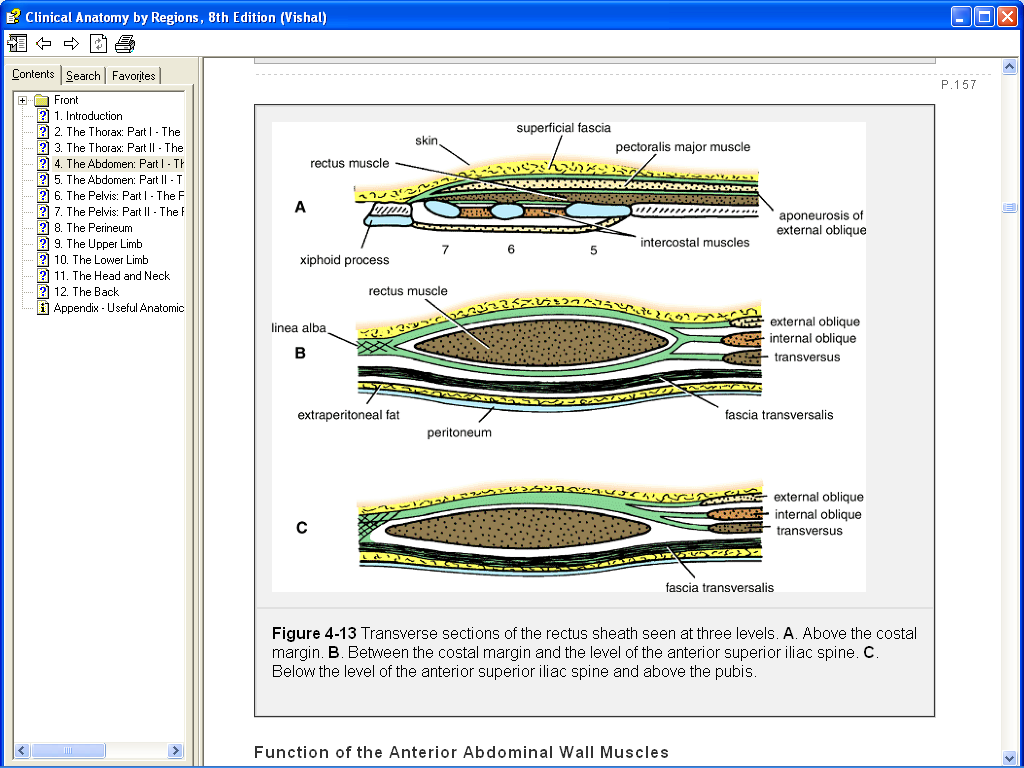 ABOVE THE COSTAL MARGIN, -  ANTERIOR WALL # APONEUROSIS OF THE EXTERNAL OBLIQUE.-  POSTERIOR WALL # THORACIC WALL THAT IS, THE FIFTH, SIXTH, AND SEVENTH COSTAL CARTILAGES AND THE INTERCOSTAL SPACES.
Between the costal margin and the level of the anterior superior iliac spine
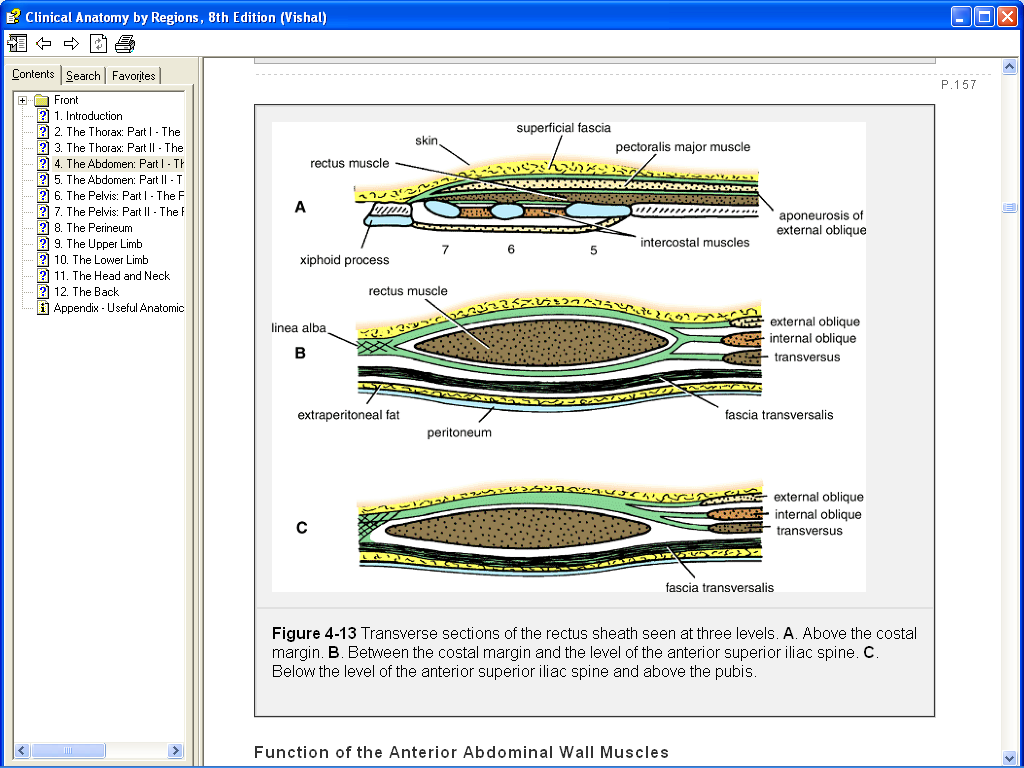 - The aponeurosis of the internal oblique splits to enclose the rectus muscle
  the external oblique aponeurosis is directed in front of the muscle
  the transversus aponeurosis is directed behind the muscle.
Between the level of the anterosuperior iliac spine and the pubis the anterior wall : the aponeurosis of all three muscles form. The posterior wall is absent, and the rectus muscle lies in contact with the fascia transversalis.
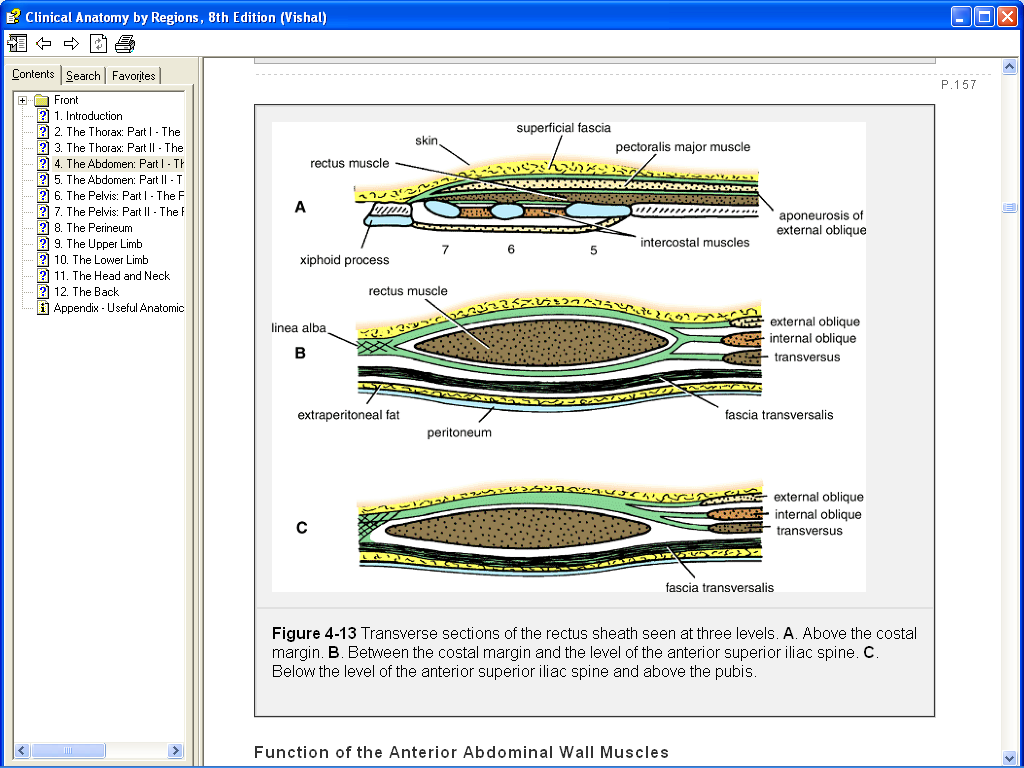 Rectus sheath……cont
The posterior wall of the rectus sheath is not attached to the rectus abdominis muscle. The anterior wall is firmly attached to it by the muscle's tendinous intersections


 Linea semicircularis (arcuate line)
Is a crescent-shaped line marking the inferior limit of the posterior layer of the rectus sheath just below the level of the iliac crest.
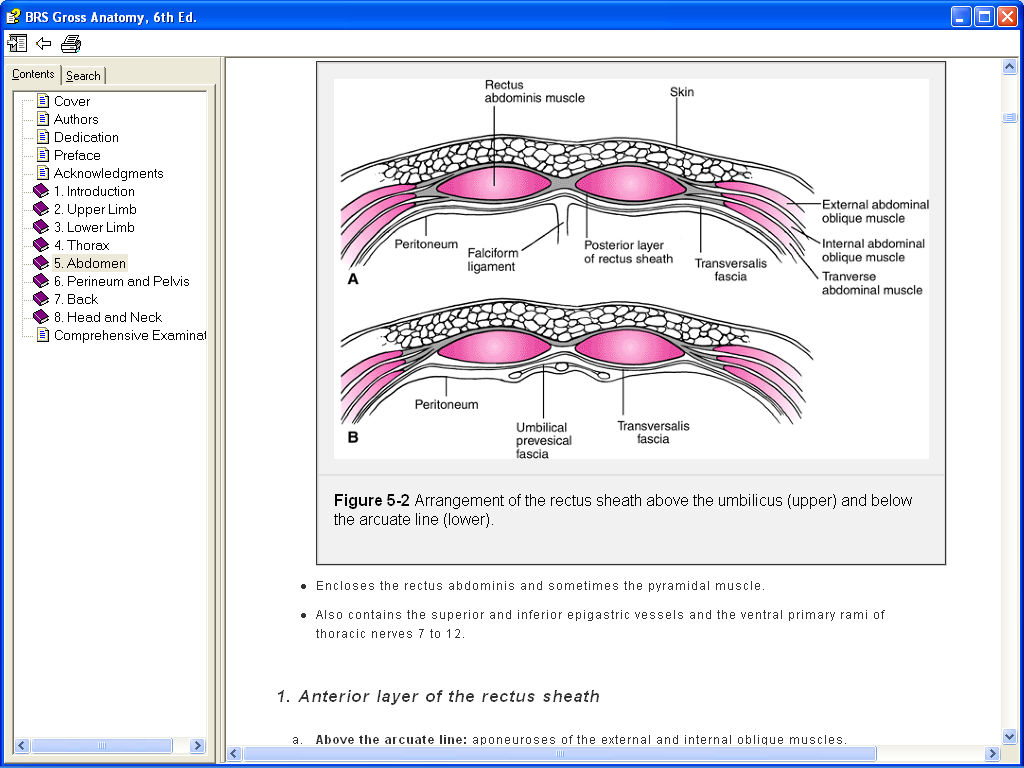 Others fascia in the ant. abd.ominal wall

Transversalis fascia 
    -  a thin layer of fascia that lines the Transversus Abdominis muscle
    -   continue to diaphragm , iliac muscle & pelvis fascia
     - contribute to femoral sheath

Extraperitoneal Fascia
The thin layer of C.T and adipose tissue between the peritoneum and fascia transversalis.

Parietal peritoneum
It is a thin serous membrane 
Continuous below with the parietal peritoneum lining the pelvis.
.
.
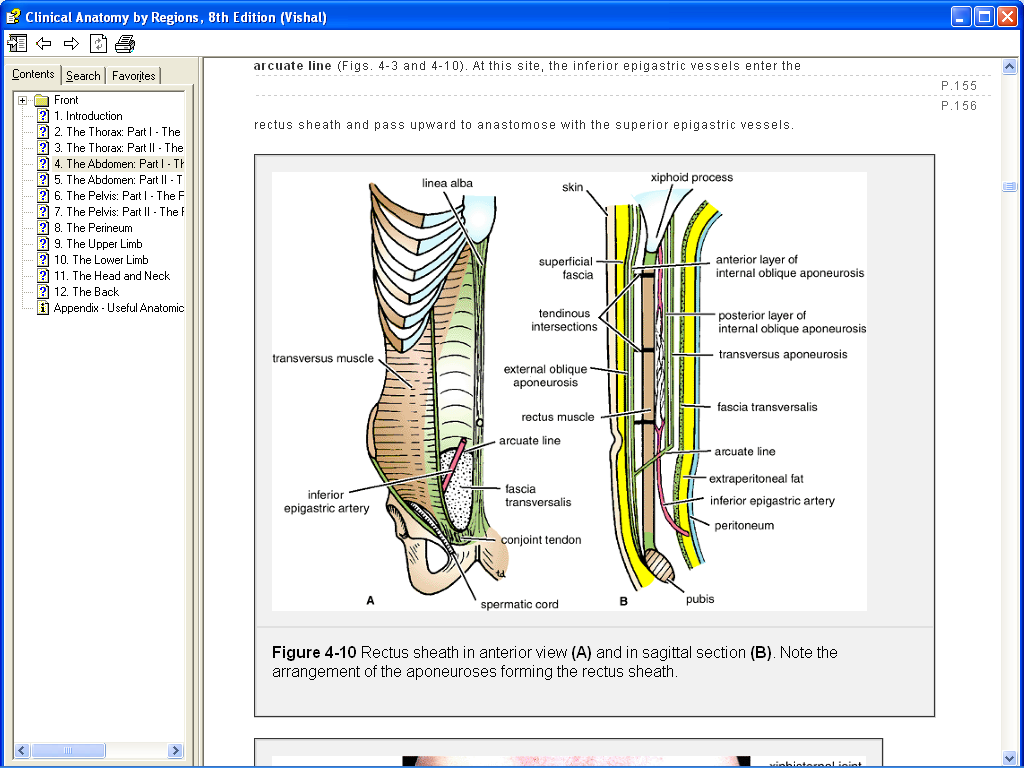 Lumbar triangle
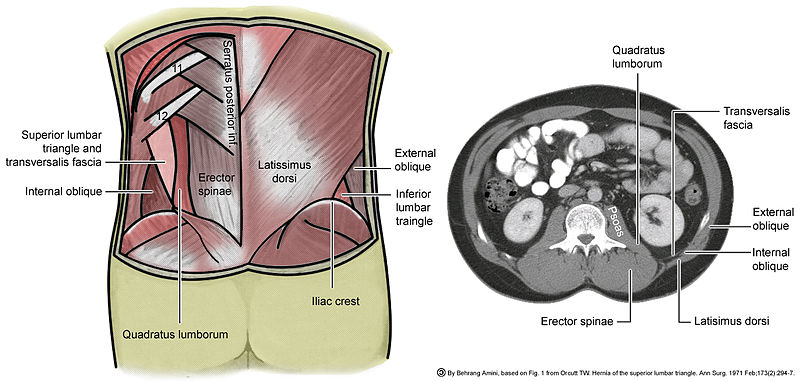 lumbar triangle


1- the inferior lumbar (Petit) triangle, which lies superficially
2- the superior lumbar (Grynfeltt) triangle, which is deep and superior to the inferior triangle.
Of the two, the superior triangle is the more consistently found in cadavers,and is more commonly the site of herniation
 however, the inferior lumbar triangle is often simply called the lumbar triangle, perhaps owing to its more superficial location and ease in demonstration.
Lumber triangle(petitis)
The inferior lumbar (Petit) triangle is formed
 - Medially by the latissimus dorsi muscle
  -  laterally by the external abdominal oblique muscle
 - Inferiorly by the iliac crest
 - The floor  internal abdominal oblique muscle.

- The fact that herniation occasionally occur here is of clinical importance.
Superior lumbar (Grynfeltt-Lesshaft) triangle
Medially: by the quadratus lumborum muscle
laterally :by the internal abdominal oblique muscle
Superiorly: by the 12th rib.
The floor : transversalis fascia
Roof: is the external abdominal oblique muscle
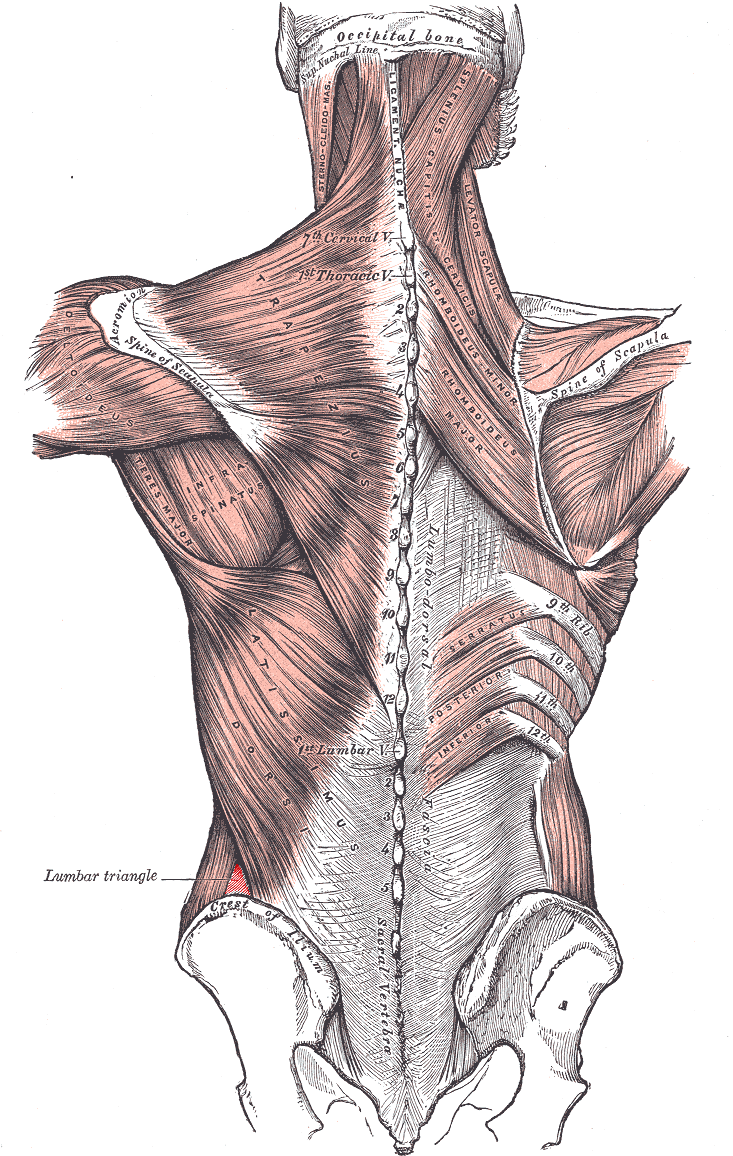 Action of the Ant. Abdominal muscle
Deep expiration
Increase the intra abdominal pressure in
    -  Vomiting
      -  Cough
      -  Defecation
      -  Labour
Protect viscera
keep viscera in position
Rectus abdominis  bends trunk forward
Blood supply of the ant. Abdominal wall
Arteries
Sup. Epigastric artery
Inf. Epigastric artery
Intercostal arteries
Lumbar arteries
Deep circumflex artery
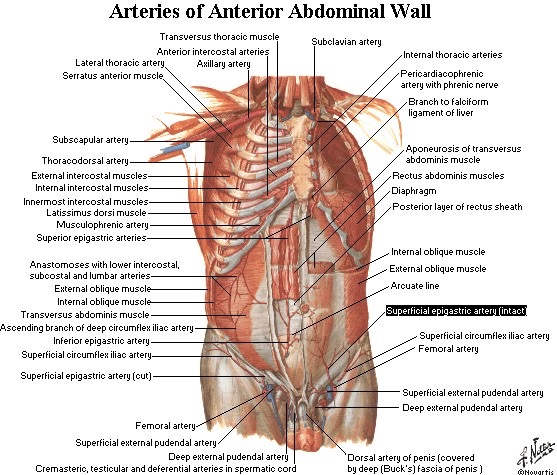 Blood supply……cont
Veins

1- Above the umbilicus
- Lat. Thoracic. vein. Axillary vein
2- Below the umbilicus
- Inf. Epigastric  Femoral vein
3- Paraumbilica veins
- Ligamentum teres  portal vein( Porto- systemic anastomosis)
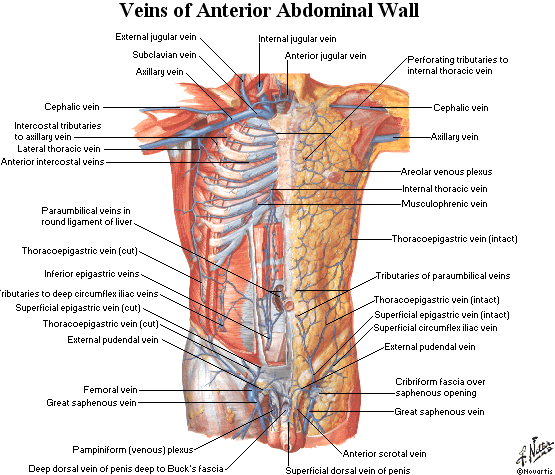 Nerve supply of the ant. Abdominal wall
Thoracoabdominal nerve: Lower 6th   thoracic nerves & 12th subcostal nerve

Dermatomes (Anterior, lateral cutaneous nerve terminal branches of Thoracoabdominal nerve
T7 to skin superior to umbilicus below xiphoid process
T10 to skin surrounding umbilicus
L1 to skin inferior to umbilicus above sym.pubis

LI nerve
- Iliohypogastric nerve
- Ilioinguinal nerve
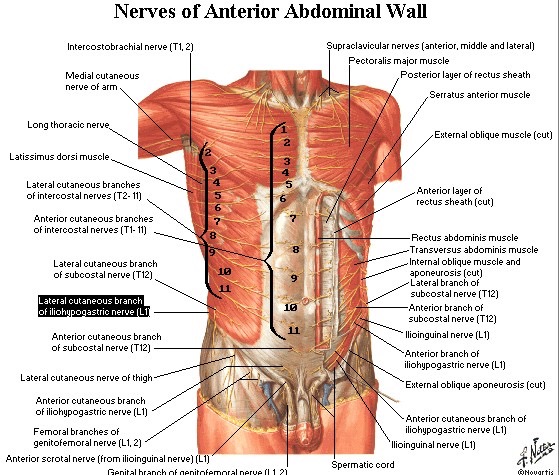 Lymphatic drainage of ant. Abdominal wall
Above the umbilicus Ant.axillary L.N
Below the umbilicus  Sup. Inguinal L.N
Above the iliac crest Post.axillary.L.N
Below the iliac crest Sup.inguinal L.N
Clinical notes
Abdominal stab wounds
Surgical incision
Abdominal stab wounds
Lateral to rectus sheath
Ant. To rectus sheath
In the midline= Linea alba
- Structures in the various layers through which an abdominal stab wound depend on the anatomical location
Surgical incision
- The length and direction of surgical incision through the ant. Abdominal wall to expose the underlying viscera are largely controlled by
     1- position & direction of nerves
     2- direction of muscle fibers
     3- arrangement of the apponeurosis forming the rectus sheath
- The incision should be mad In the direction of the line of cleavage in the skin so that the hairline scare is produced
Incision through the rectus sheath
Widely used
The rectus abdominis muscle and its nerve supply are kept intact
On closure the ant & post wall of the sheath are sutured separately and the rectus muscle back into position between the suture lines
Common types of incisions
Paramedian incision
Pararectus incsion
Midline incision
Transrectus incision
Transverse incision
Muscle splitting
Abdominothoracic incision